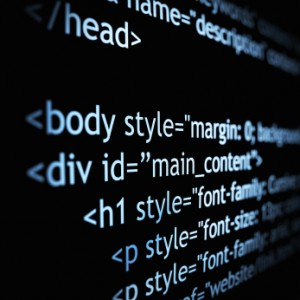 Hipertekst HTML WWW
Hipertekst
Hipertekst stanowi rozszerzenie formy zapisu tekstu. Jest to technika prezentacji wiedzy w postaci dokumentów wzajemnie ze sobą powiązanych odnośnikami.

Hipertekst cechuje nielinearność i niestrukturalność. Oznacza to, że nie ma z góry zdefiniowanej kolejności czytania informacji, a nawigacja między nimi zależy wyłącznie od użytkownika.
Ted Nelson
Za twórcę idei hipertekstu uznaje się Teda Nelsona, który na początku lat 60-tych sformułował zasady gromadzenia informacji wzajemnie ze sobą powiązanych. Opierały się one na obserwacji sposobu redagowania encyklopedii i słowników, gdzie pod wieloma hasłami pojawiają się odnośniki typu „zobacz...”, „porównaj...”.
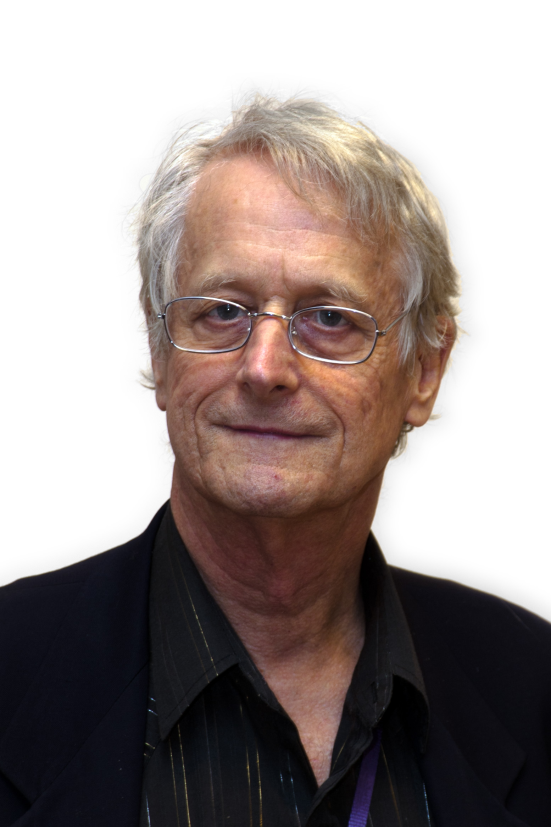 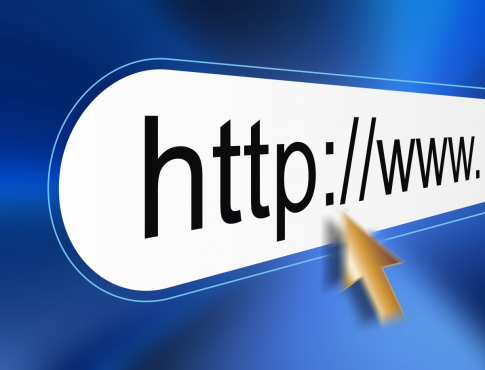 World Wide Web
Najbardziej znanym i największym systemem hipertekstowym jest sieć World Wide Web zawierająca rozmaite serwisy informacyjne, specjalistyczne, rozrywkowe i edukacyjne. 

Serwisy www posiadaj różne struktury :
Struktura hierarchiczna
Czytanie informacji rozpoczyna się od dokumentu głównego, który stanowi zbiór informacji najbardziej ogólnych. Rozwinięcie haseł i uszczegółowienie informacji jest dostępne w dokumentach podrzędnych.
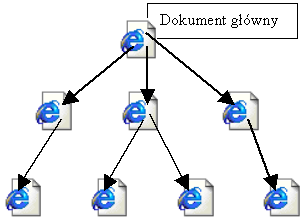 Struktura liniowa
Sztywna forma prezentacji, zbliżona do sposobu podawania informacji w książkach. Struktura liniowa na zwykle charakter dwukierunkowy. W strukturze takiej nie można się zgubić.
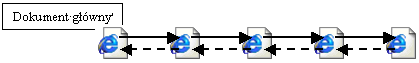 Struktura sieciowa
Cechą tej struktury jest wyróżnienie jednego dokumentu jako logicznego punktu wejściowego. Dalsza nawigacja wśród dokumentów ma charakter przypadkowy i jest kierowana przez odbiorcę.
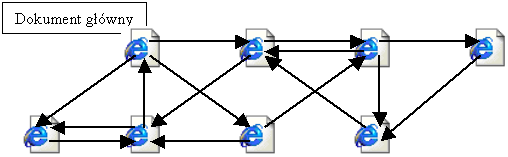 Struktury hybrydowe
Fragmenty uporządkowane zarówno liniowo jak i hierarchicznie.
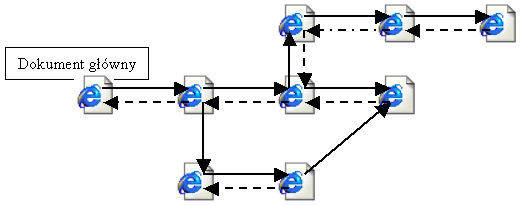 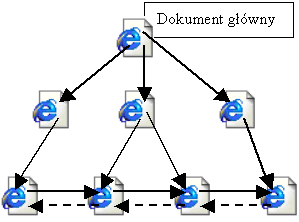 Przeglądarka internetowa
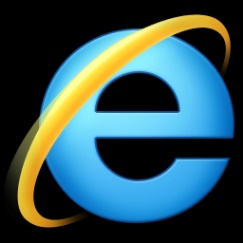 Program komputerowy odpowiedzialny za pobieranie (transfer) dokumentów hipertekstowych do pamięci operacyjnej komputera i wyświetlanie odpowiednio sformatowanego dokumentu na monitorze. Pobierane dokumenty, zwane także stronami WWW, mogą pochodzić zarówno z dysku lokalnego, jak i z dysków innych komputerów włączonych do sieci komputerowej.
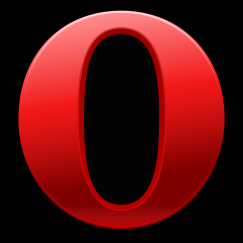 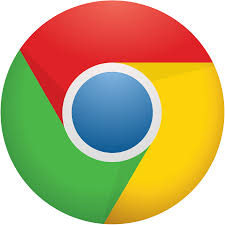 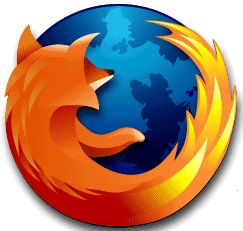 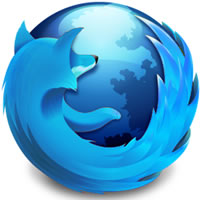 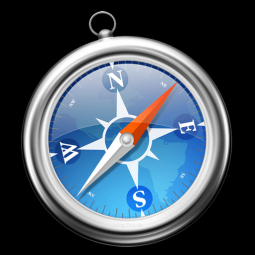 Serwer WWW jest usługą, programem realizującym dostęp do zasobów hipertekstowych zgromadzonych w wybranych katalogach na dysku komputera.
Klient - serwer
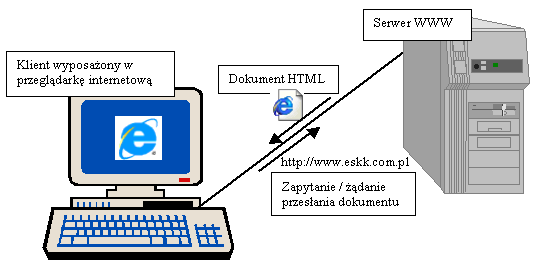 HTML
Język HTML (ang. HyperText Markup Language) jest sposobem zapisu dokumentów hipertekstowych w formie pliku tekstowego. 

HTML określa składnię dokumentu oraz definiuje zestaw tzw. znaczników, które nie są wyświetlane na ekranie użytkownika, a określają sposób prezentacji informacji.
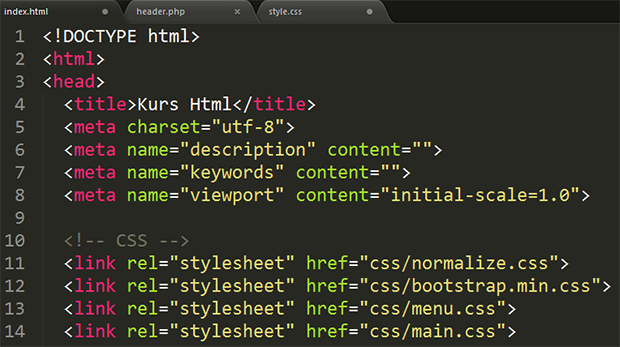 Historia i rozwój HTML
Standard HTML zaproponował w 1990r. Tim Berners-Lee z Europejskiego Centrum Badań Jądrowych CERN, w Szwajcarii, a pierwszy serwer WWW został uruchomiony w ośrodku CERN w maju 1991r. 

Rolę organu koordynującego rozwój języka HTML pełni World Wide Web Consortium, w skrócie W3C.

http://www.w3c.org
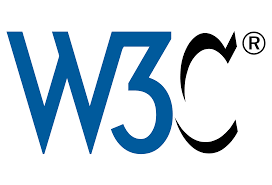 Założenia World Wide Web Consortium
Udział państw w tworzeniu serwisów internetowych
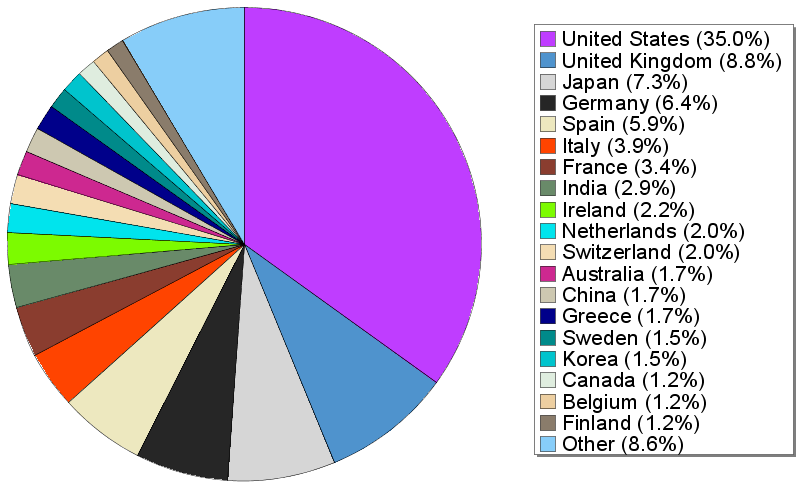 Udział gałęzi przemysłu w tworzeniu serwisów internetowych.
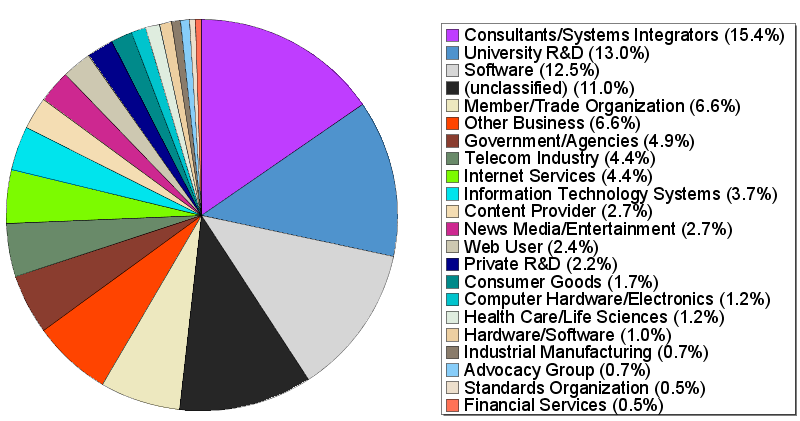 Dokumenty HTML
Strony WWW są plikami tekstowymi, kodowanymi w języku HTML. Nazwy tych plików mają najczęściej rozszerzenie .html lub .htm
Treść strony
 
Informacja o sposobie organizacji strony, np. podział na sekcje 
Informacja o sposobie formatowania tekstu 
Informacja o rozmieszczeniu na stronie elementów graficznych, a także adresy plików źródłowych z grafiką
Definicje łączników do innych dokumentów hipertekstowych, grafiki itp.
Do sprawdzania poprawności dokumentów HTML i CSS służą programy lub aplikacje webowe tzw. WALIDATORY
Jak utworzyć stronę WWW?
Edytory tekstu
Oprogramowanie specjalistyczne/komercyjne
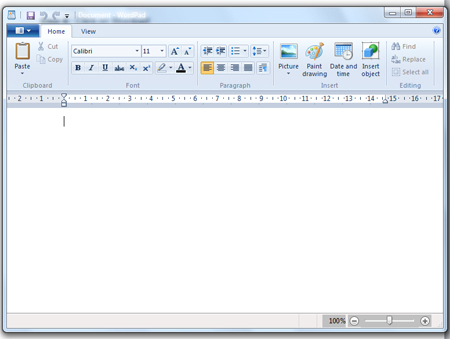 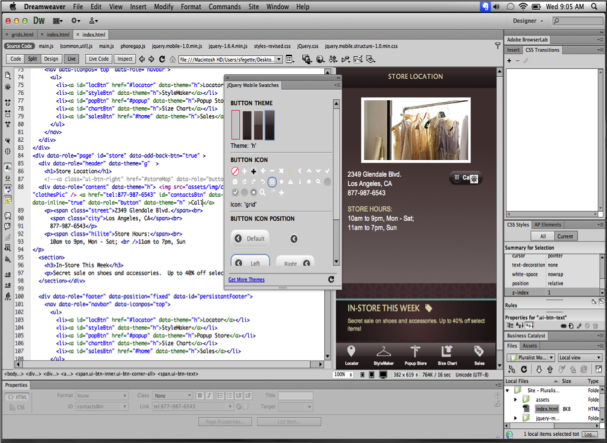 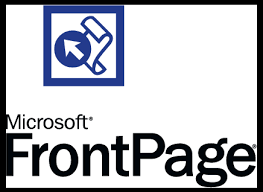 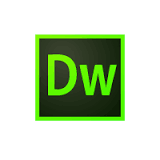 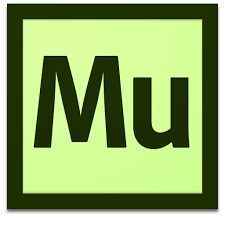 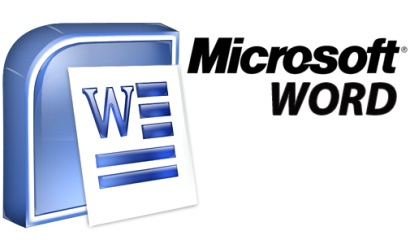 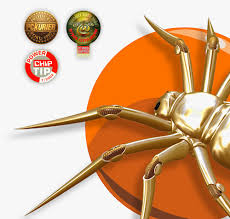